Using Artificial Intelligence Apps to Enhance Learning
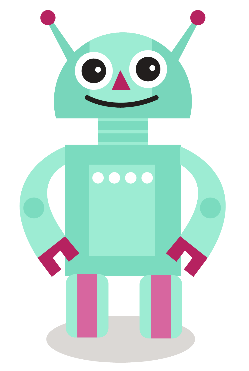 Ching Chi Cheung
Assistant Principal
Fukien Secondary School Affiliated School
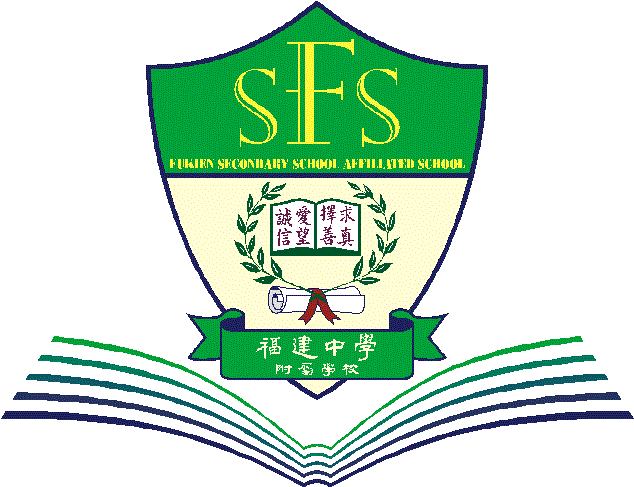 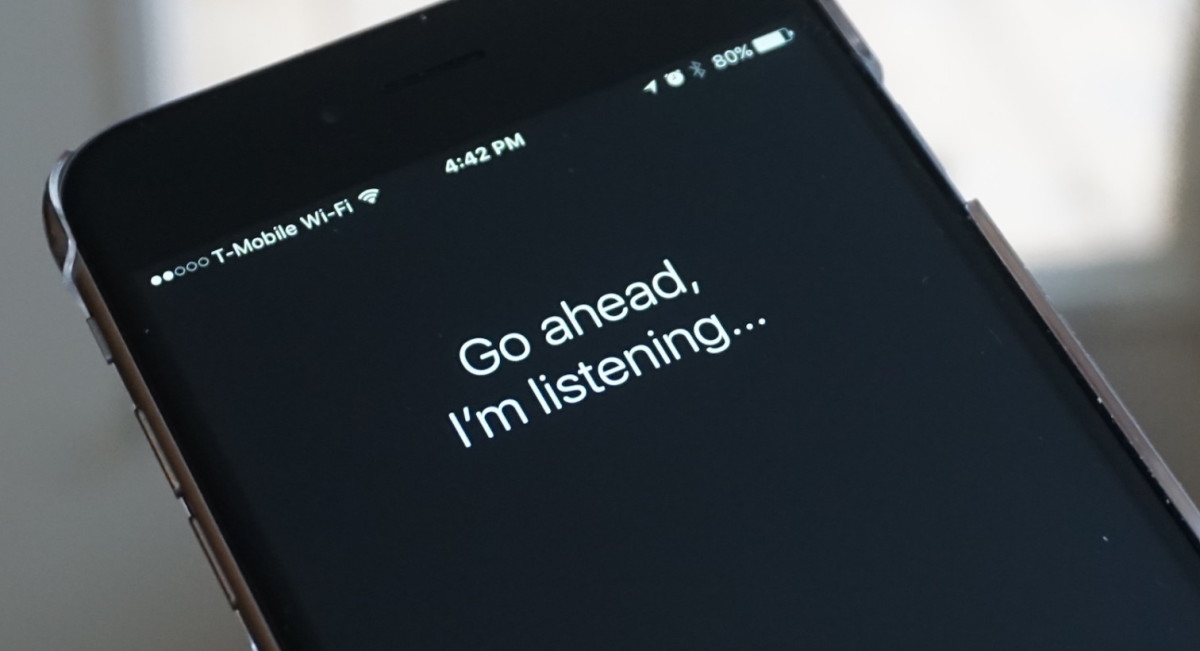 Applications of Artificial Intelligence
Virtual Personal Assistant
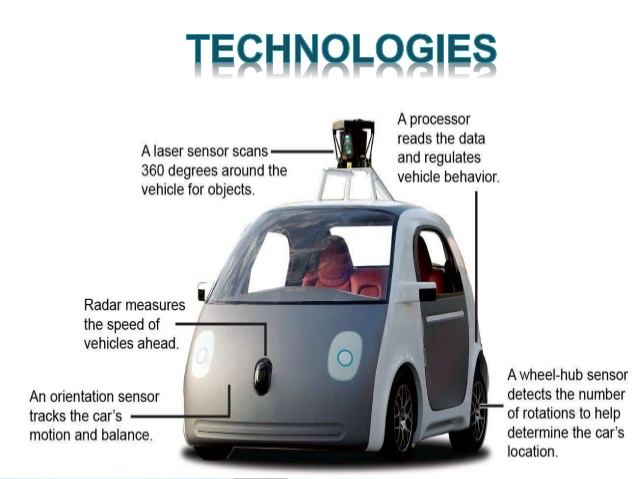 Applications of Artificial Intelligence
Smart cars
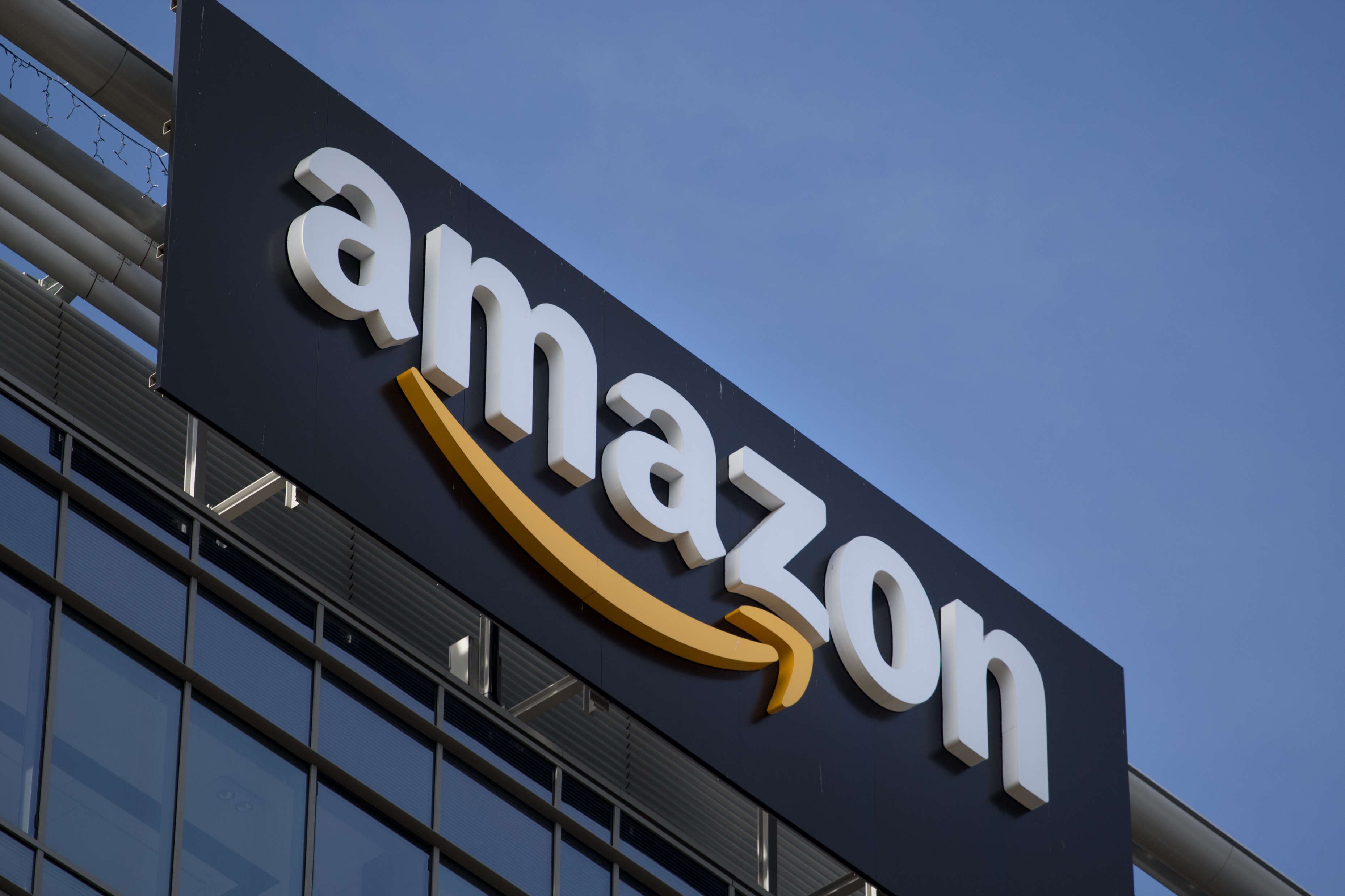 Applications of Artificial Intelligence
Purchase Prediction
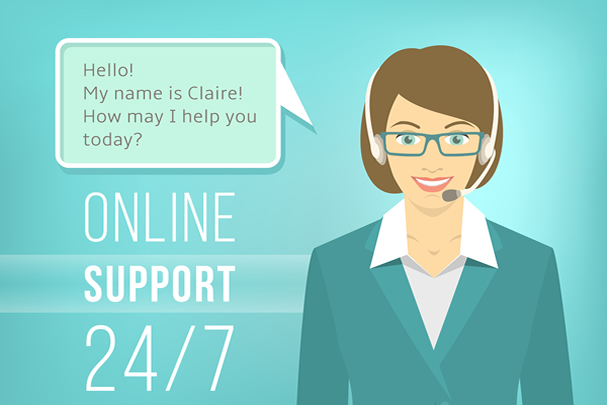 Applications of Artificial Intelligence
Online Customer Support
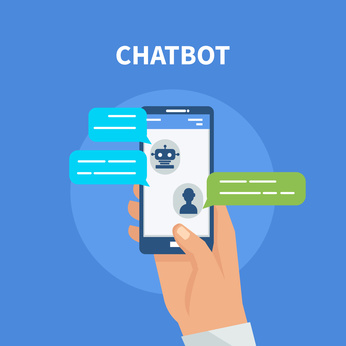 MYOB
Make Your Own Bots
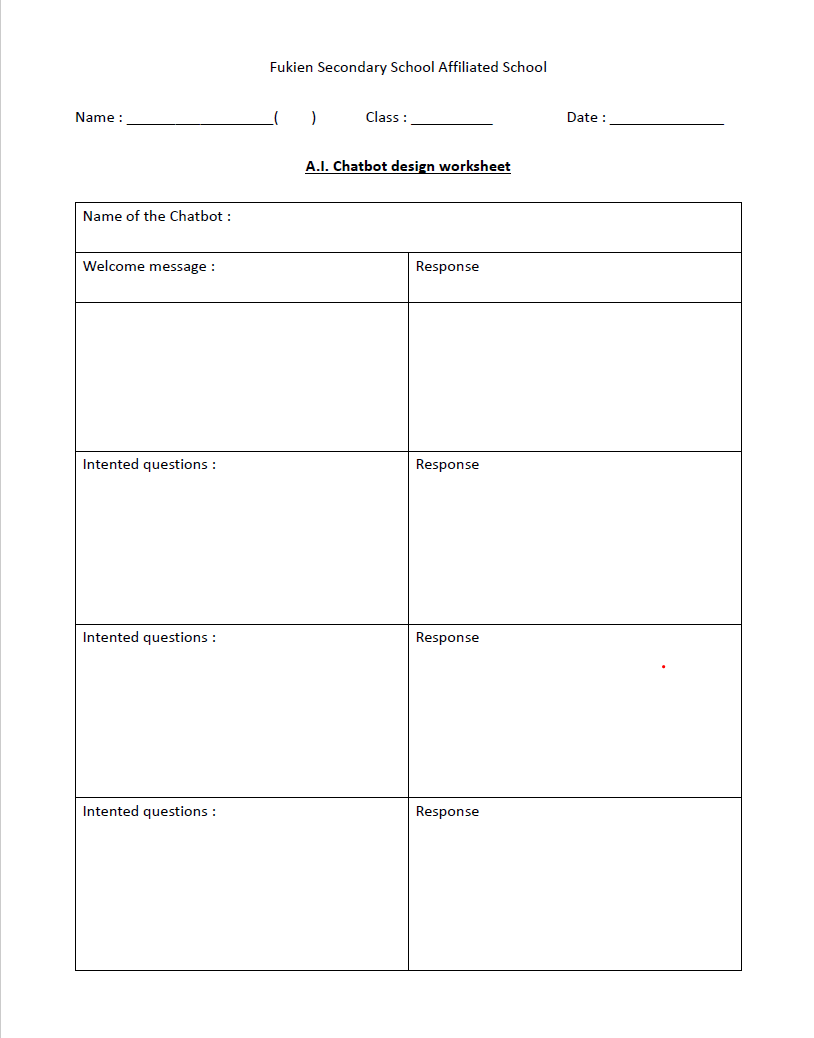 ChatFuel
AI Robot learns English
Project idea:
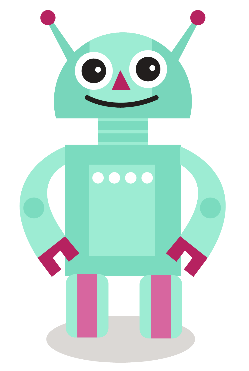 Through a game, primary school students will use their English knowledge to help teach the robot. Through testing the robot, we can also judge the English level of the primary school students.
Result:
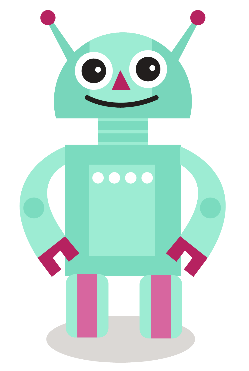 Consolidate the English ability of primary school students
Improve primary students motivation and interest in learning English
Each students different English level will result in unique AI robots
Through repeated errors and corrections during teaching, primary school students will understand the difficulty of teaching English
······
Function Module – Review
In the review room, the students mentor the robot in word detection
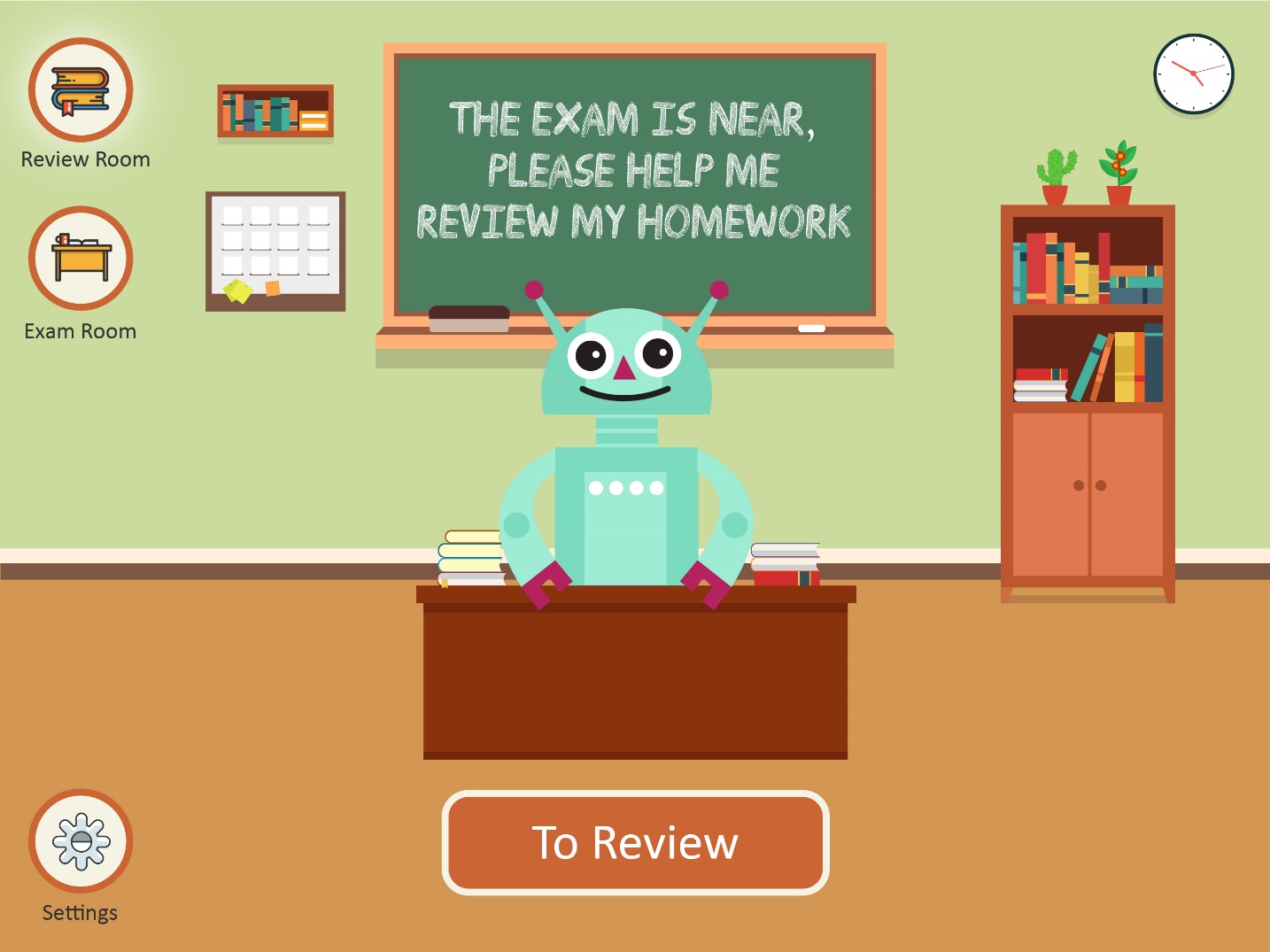 Review Process – Choose a card
Click on a card on the right– wait for the robot to answer 
The student will judge the answer
*You can check the corresponding words at any time
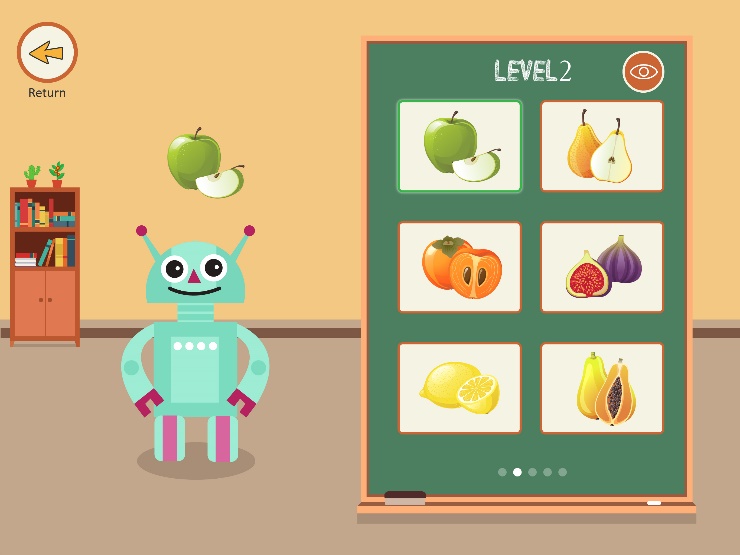 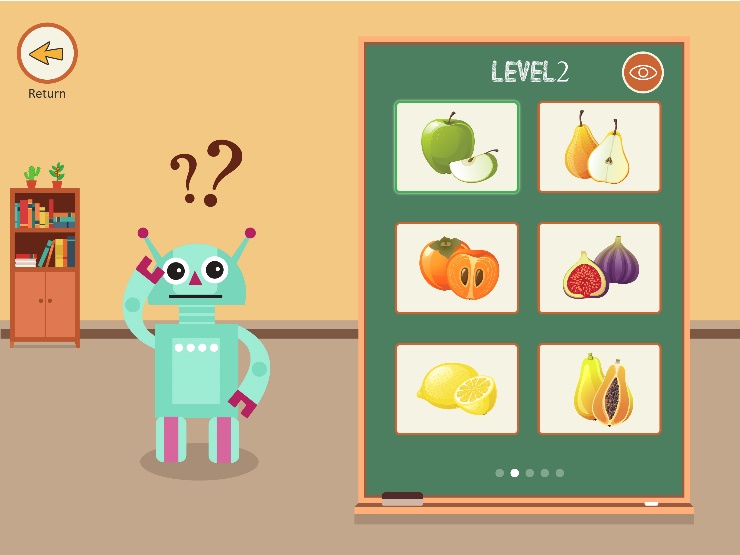 2
1
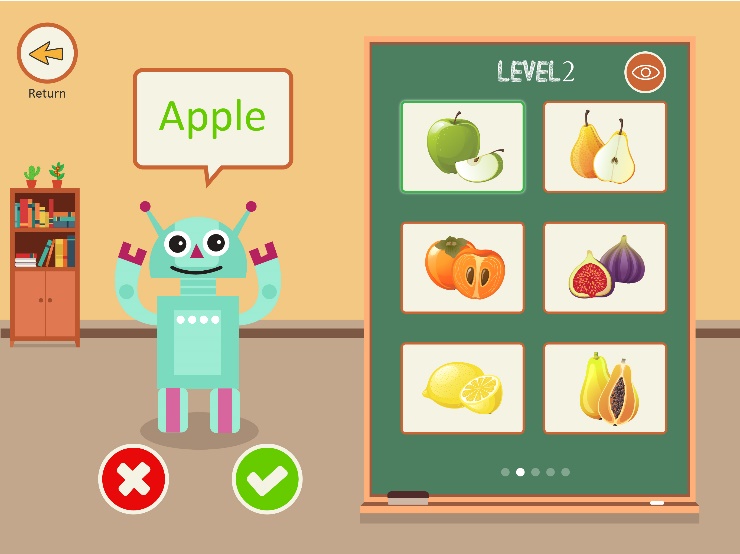 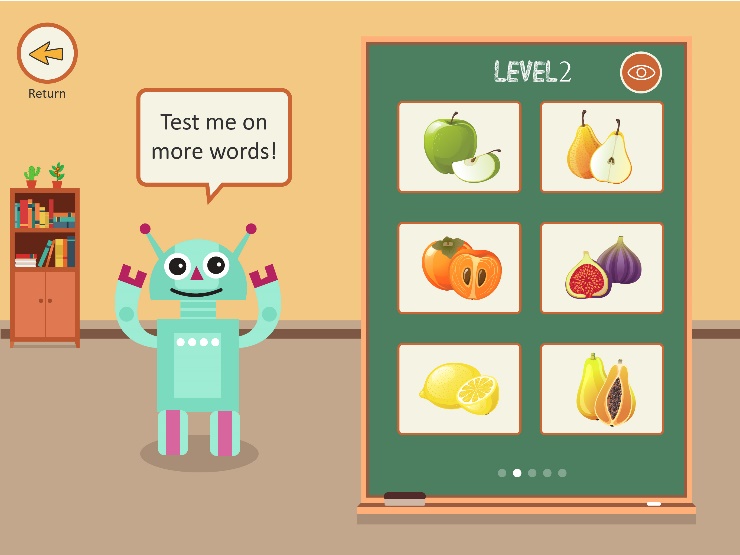 3
4
Review process – Correct mistakes
Student reads the correct word using a microphone
After the robot repeats the word, the student will confirm（improving the robots memory）
* You can check the corresponding words at any time
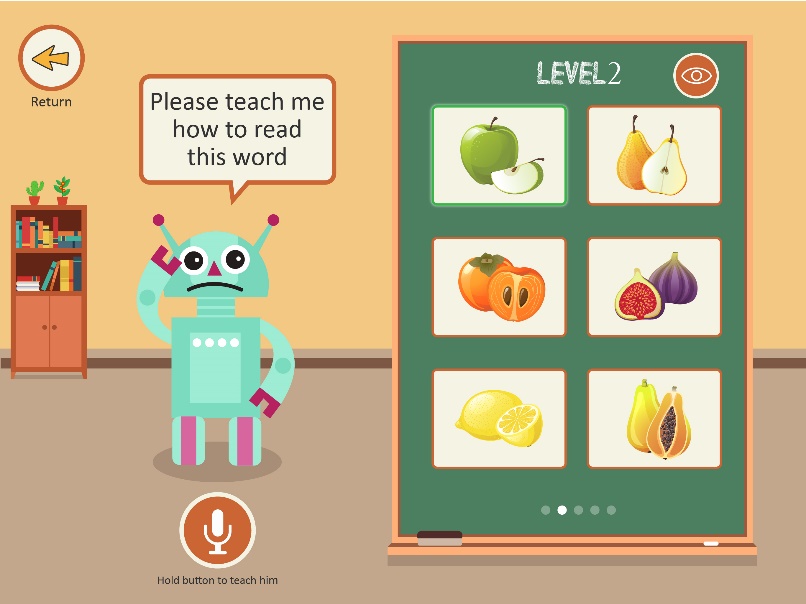 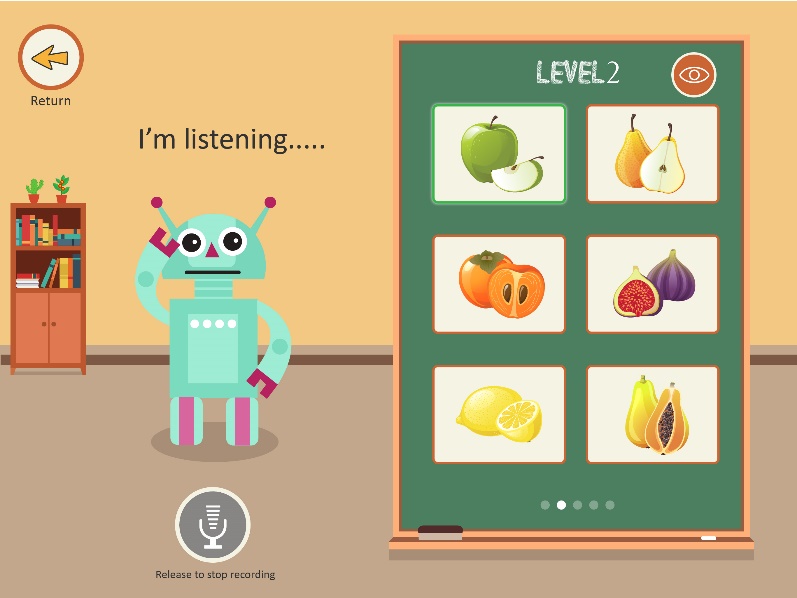 2
1
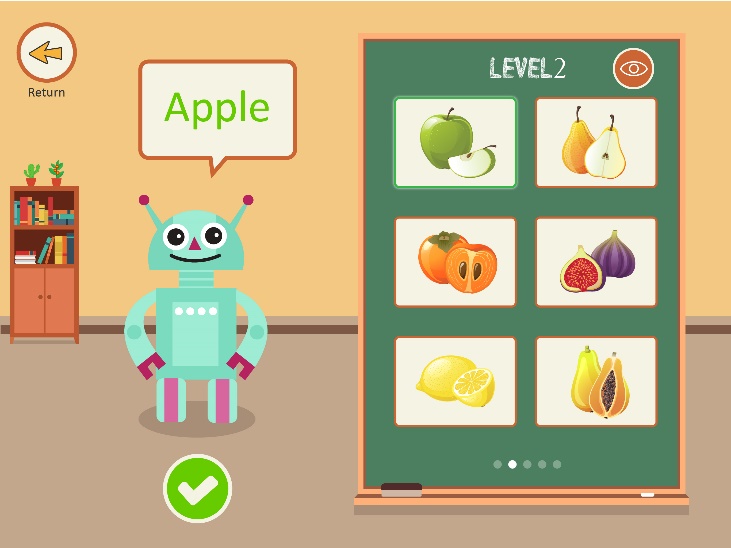 3
Functional module – Exam
Enter exam room, test the robot's learning progress and record the highest score
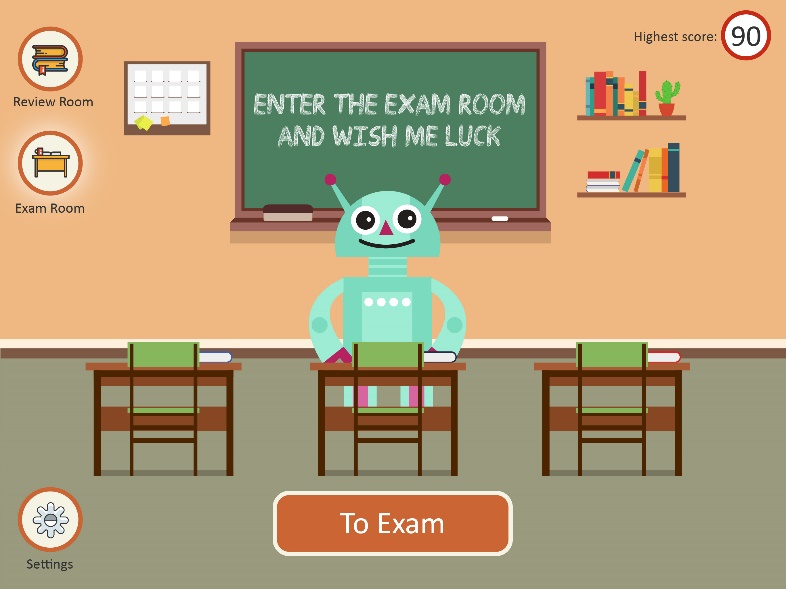 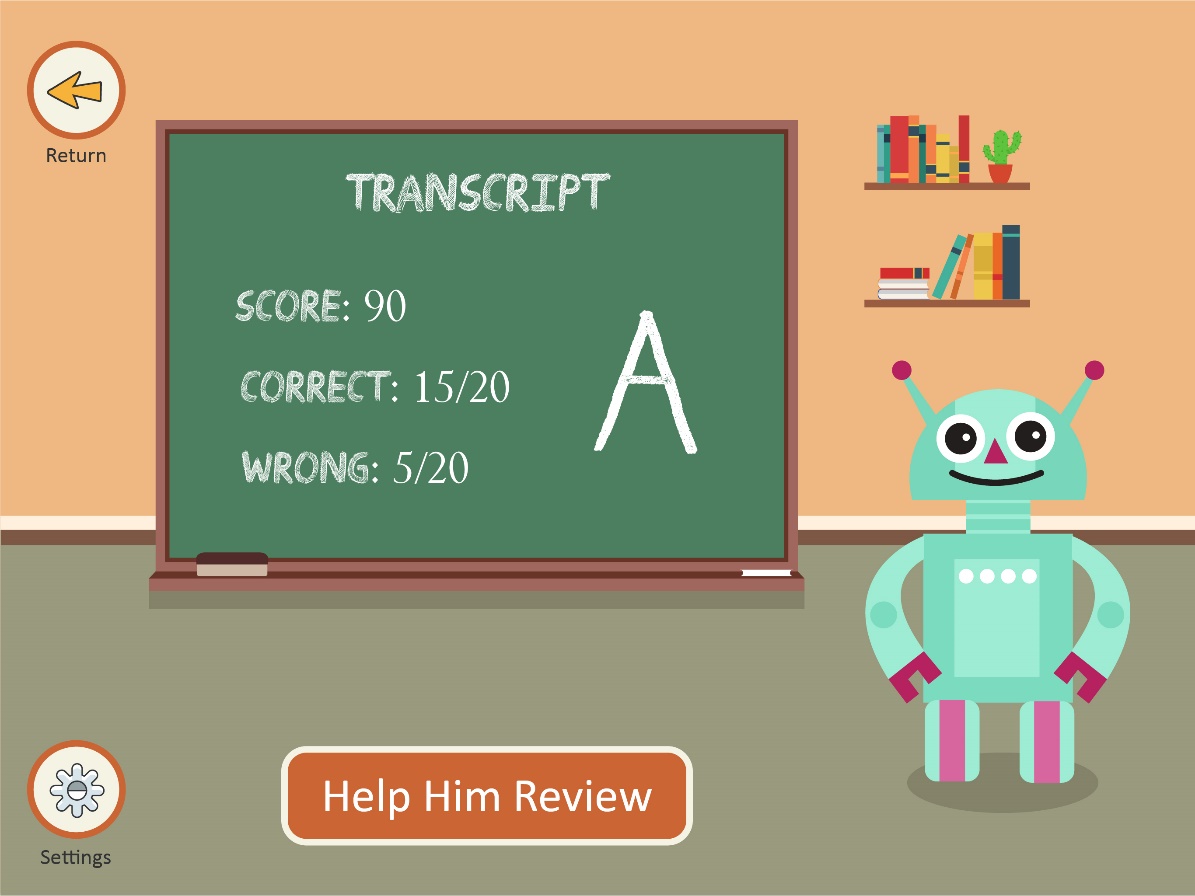 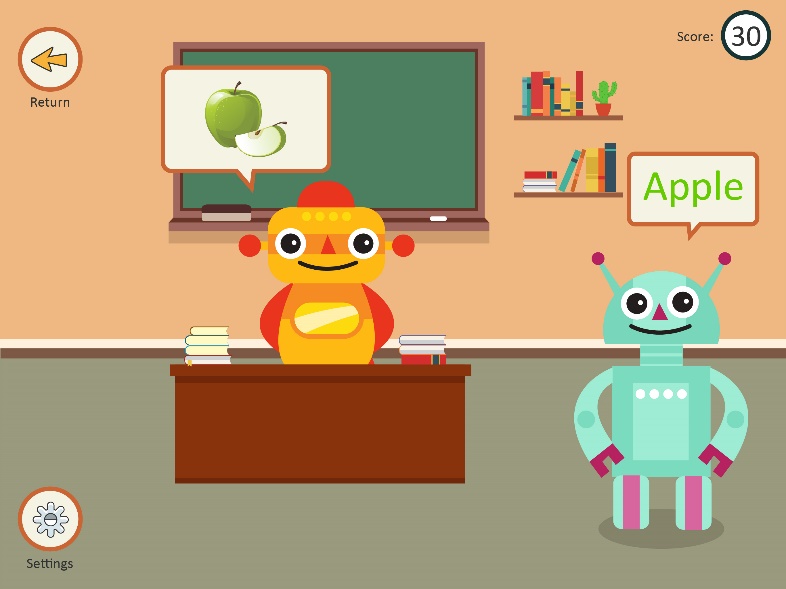 Functional module – settings
Set the background volume etc.
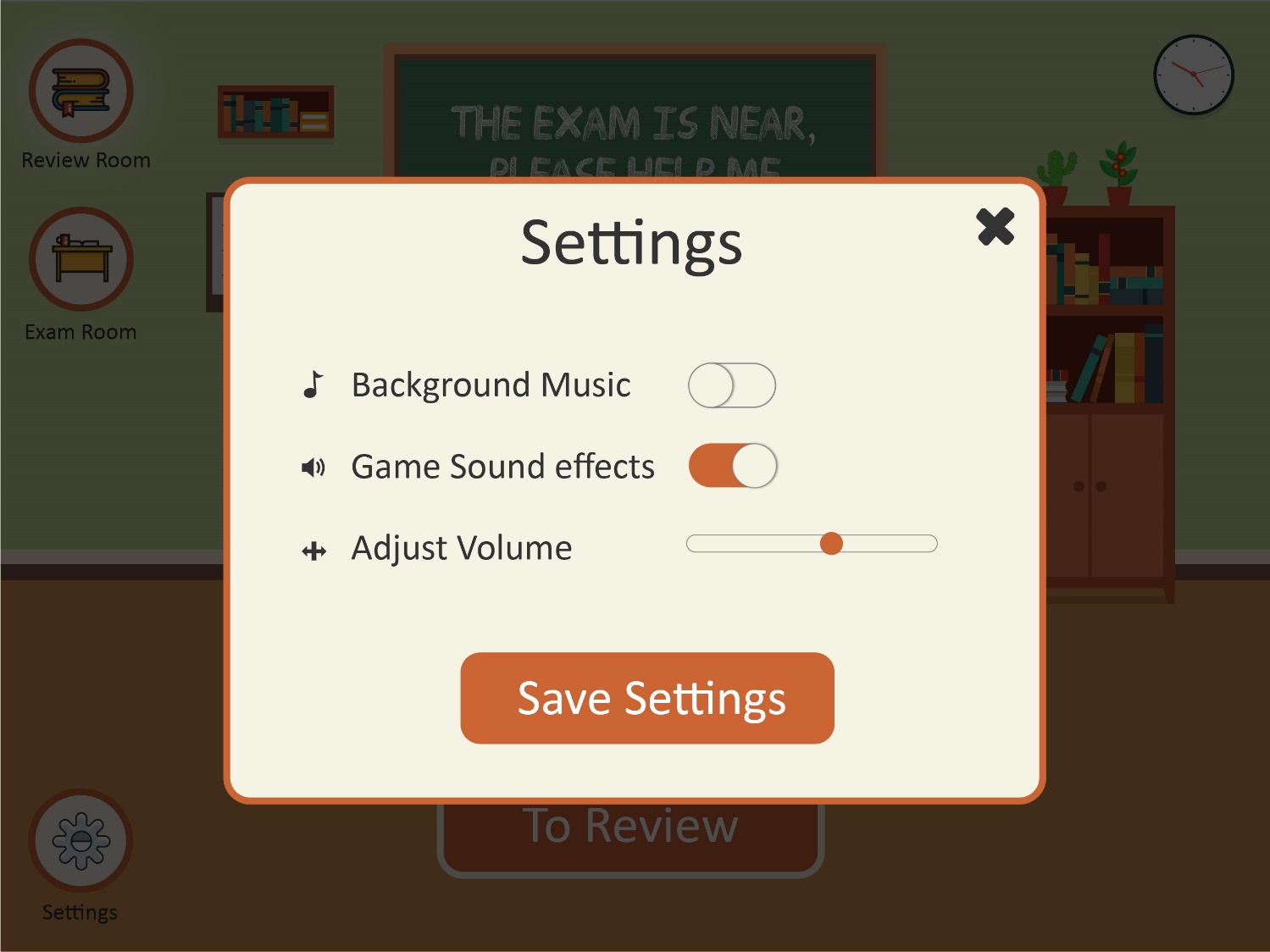 Students feedback
Thank you
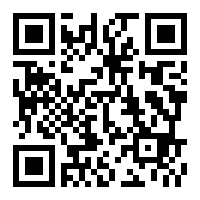 Contact info :
Whatsapp : 90222772
Email : ccching@fssas.edu.hk
            edwinccc718@gmail.com
Facebook : https://www.facebook.com/edwin.ching.98